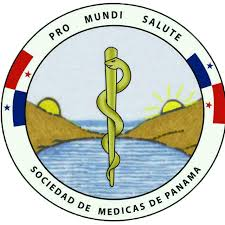 SITUACIÓN DEL CÁNCER EN PANAMÁEstrategias Preventivas y Diagnóstico Temprano
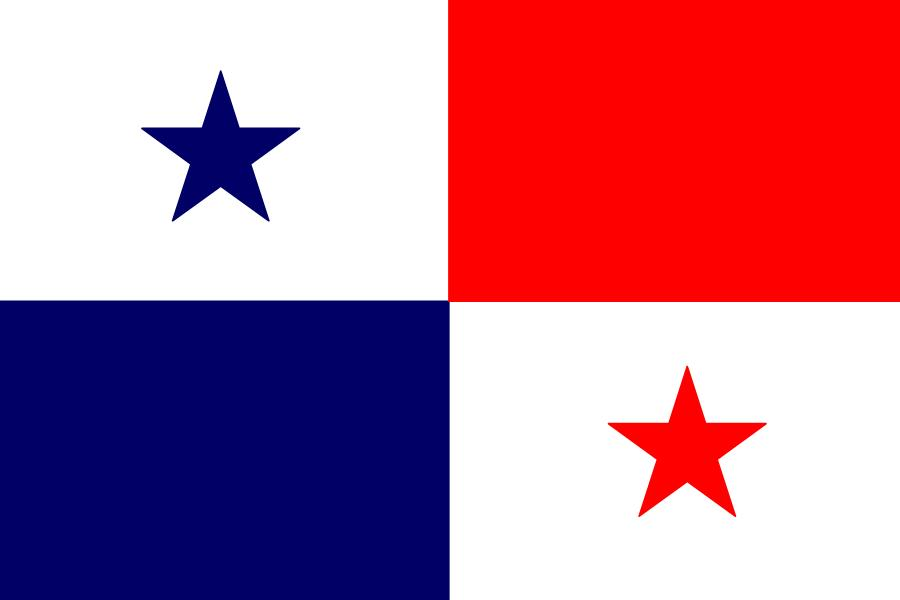 DRA.  BLEIXEN ADMADÉ BRAWERMAN

GINECOLOGA ONCÓLOGA
ANÁLISIS DE LA SITUACIÓN
ACTUALIDAD

 ESTRATEGIAS PARA EL FUTURO
Prevención Primaria
Prevención Secundaria
Situación de Salud
La población de Panamá para el año 2016 se estimo en 4 058 238 habitantes
Superficie: 77517 km2

49,8% mujeres
Población femenina entre 15 – 49 años: 984,684 

La estructura de la población:
12,3% población indígena
9,2% afro descendiente
 Población urbana 66%, rural 34%
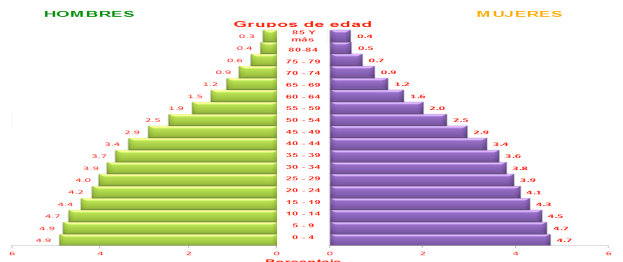 Organización Mundial de la Salud, 2014 –WHO/CCU/Panamá
Situación de Salud
Las principales causas de muerte son las enfermedades crónicas no transmisibles

El 74 % de estas, corresponden a:
 Enfermedades cardiovasculares
 Cáncer
 Diabetes mellitus
Generalidades del Cáncer en Panamá
Representa la primera causa de muerte entre 1990 – 2015

El 44,6% de los fallecidos por cáncer estaban en edad productiva 20 a 59 años

Cáncer de mama ocupa el primer lugar en incidencia en la mujer, seguido del cáncer cervicouterino

 Instituto Oncológico Nacional :  89000 consultas anuales y 14 nuevos pacientes cada día.  En el 2014, se detectaron 3396 paciente nuevos.
Fuente: Registro Nacional del Cáncer, Panamá. 2010.
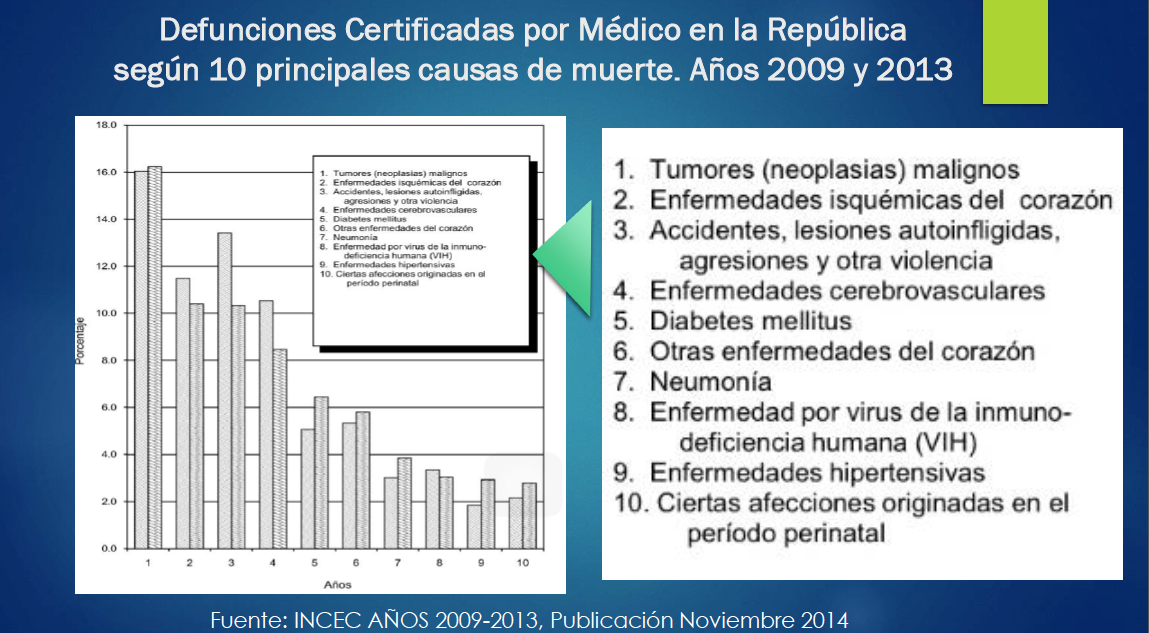 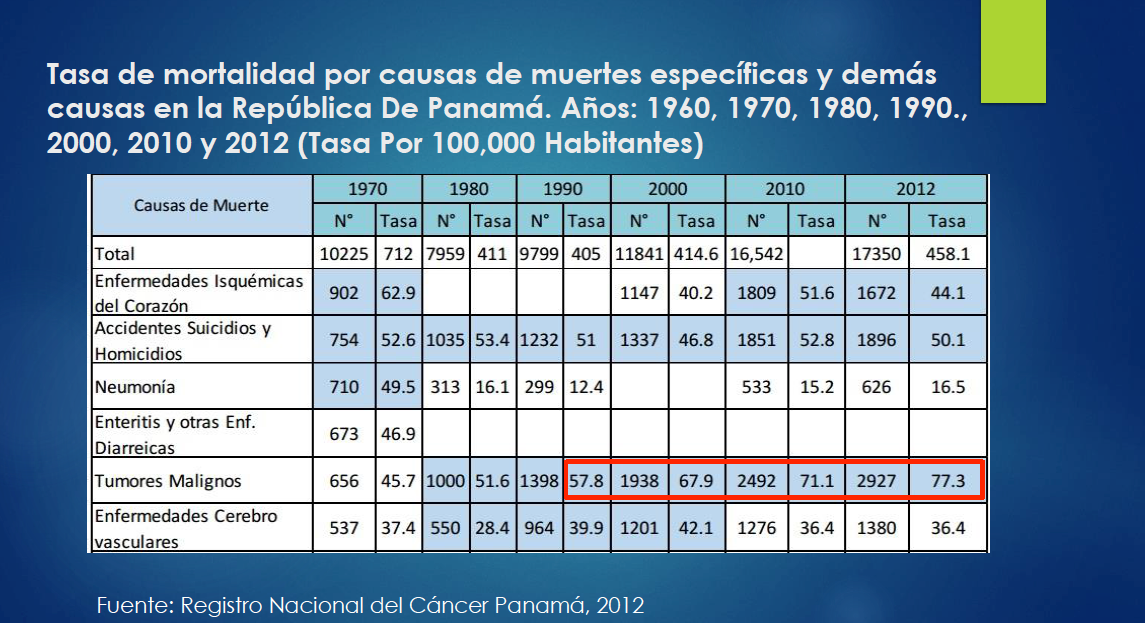 Detección temprana: Cáncer de Mama
Epidemiología Mundial
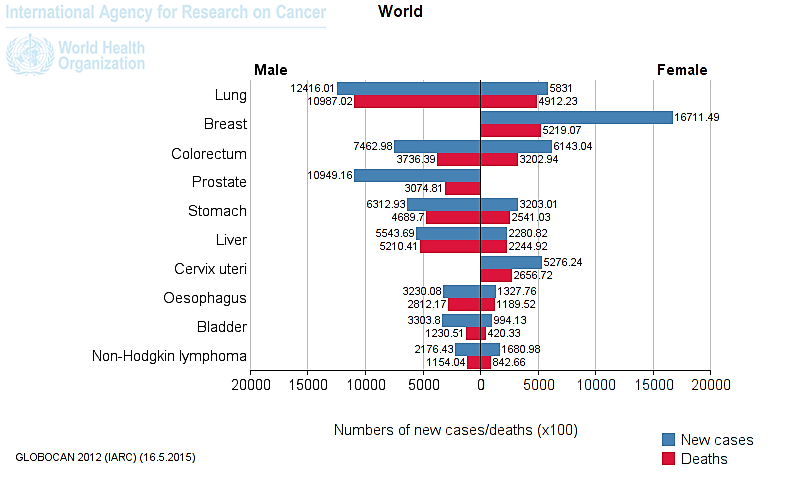 International Agency for Research on Cancer. Globocan 2012.
[Speaker Notes: Breast cancer is the second most common cancer in the world and, by far, the most frequent cancer among women with an estimated 1.67 million new cancer cases diagnosed in 2012 (25% of all cancers). It is the most common cancer in women both in more and less developed regions with slightly more cases in less developed (883,000 cases) than in more developed (794,000) regions.]
Incidencia: Panamá
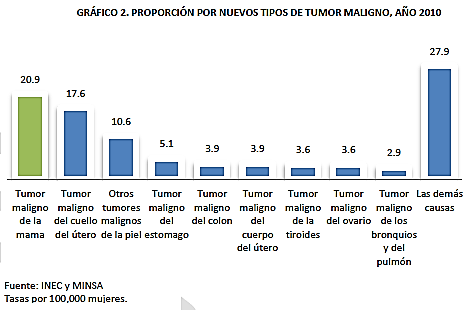 Registro Nacional del Cáncer de Panamá. Informe del Cáncer de Mama en Panamá. INEC-MINSA 2014.
Tendencia en la incidencia: Panamá
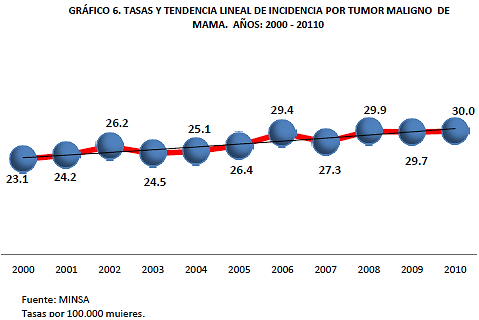 Registro Nacional del Cáncer de Panamá. Informe del Cáncer de Mama en Panamá. INEC-MINSA 2014.
Mortalidad: Panamá
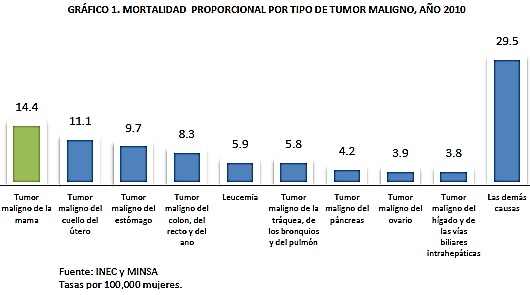 Registro Nacional del Cáncer de Panamá. Informe del Cáncer de Mama en Panamá. INEC-MINSA 2014.
Incidencia por edad
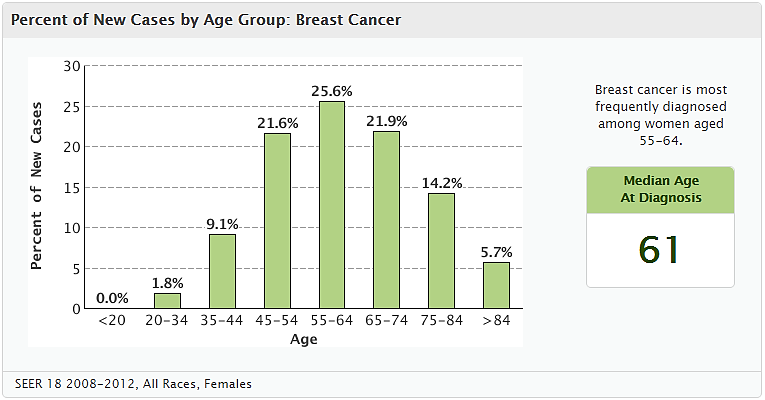 Surveillance, Epidemiology, and End Results Program. Available on: www.seer.cancer.gov
Incidencia por Grupo Etario: Panamá
Perfil del Cáncer de Mama. Registro Nacional de Cáncer , 2010
Mortalidad por edad
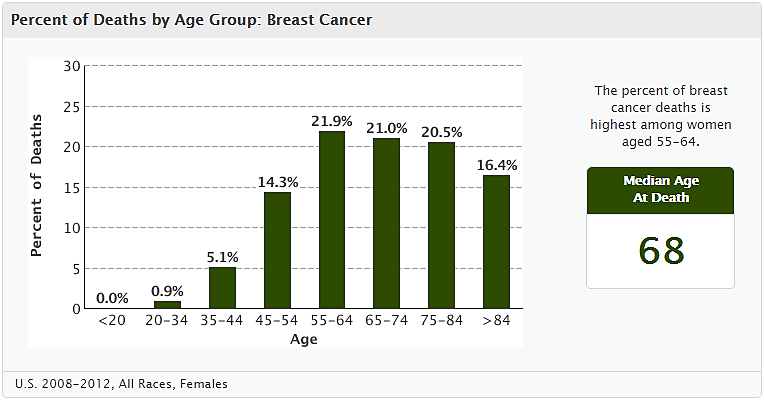 Surveillance, Epidemiology, and End Results Program. Available on: www.seer.cancer.gov
Probabilidad de Cáncer de mama
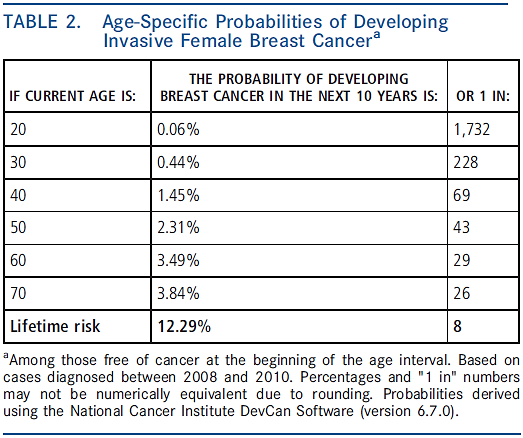 DeSantis C, et al. Breast Cancer Statistics, 2013. CA CANCER J CLIN 2014;64:52–62
Factores de riesgo
Factores de Riesgo
Predisposición hereditaria
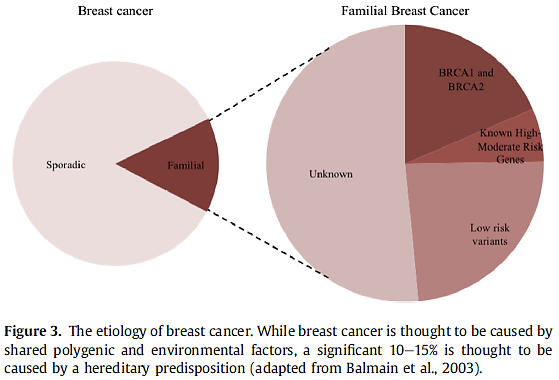 Aloraifi F, et al. Gene analysis techniques and susceptibility gene discovery in non-BRCA1/BRCA2 familial breast cancer. Surgical Oncology 2015; http://dx.doi.org/10.1016/j.suronc.2015.04.003
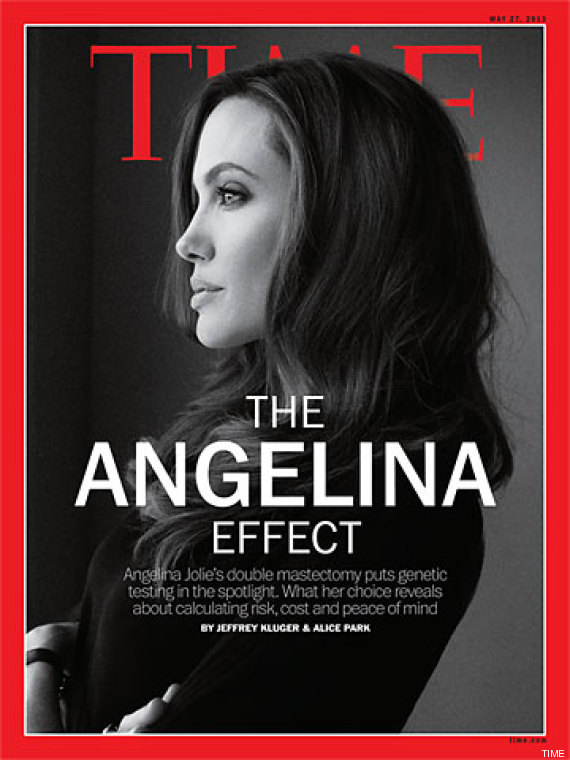 Factores de Riesgo
Factores de Riesgo
Devita, Hellman & Rosenberg's Cancer: Principles & Practice of Oncology, 8th Edition
Factores de Riesgo
Factores de Riesgo
Devita, Hellman & Rosenberg's Cancer: Principles & Practice of Oncology, 8th Edition
Detección temprana
Mamografía
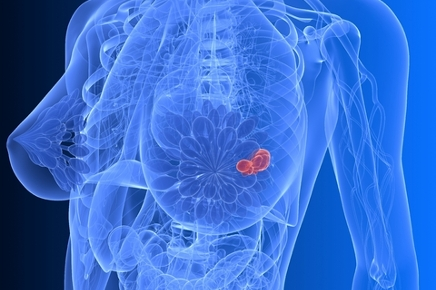 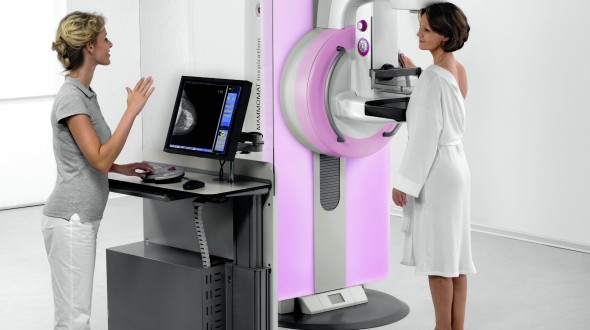 [Speaker Notes: Mammography utilizes ionizing radiation to image breast tissue. The examination is performed by compressing the breast firmly between two plates. Such compression spreads out overlapping tissues and reduces the amount of radiation needed to image the breast. For routine screening in the United States, examinations are taken in both mediolateral oblique and craniocaudal projections. Both views should include breast tissue from the nipple to the pectoral muscle. Radiation exposure is 4 to 24 mSv per standard two-view screening examination]
Mamografía
Sensibilidad : 75%
Especificidad:  94 - 97%
Valor predictivo positivo
     20% : mujeres < 50 años
     60 a 80%: mujeres 50 – 69 años
Beneficio  15 - 20% de disminución en la mortalidad con el tamizaje mediante mamografía
American College of Radiology.
[Speaker Notes: The sensitivity of mammography is the percentage of breast cancers detected in a given population, when breast cancer is present. Sensitivity depends on tumor size, conspicuity, and hormone sensitivity as well as breast tissue density, patient age, timing within the menstrual cycle, overall image quality, and interpretive skill of the radiologist. Overall sensitivity is approximately 79% but is lower in younger women and in those with dense breast tissue
The specificity of mammography is the likelihood of the test being normal when cancer is absent, whereas the false-positive rate is the likelihood of the test being abnormal when cancer is absent. If]
Autoexamen de mama
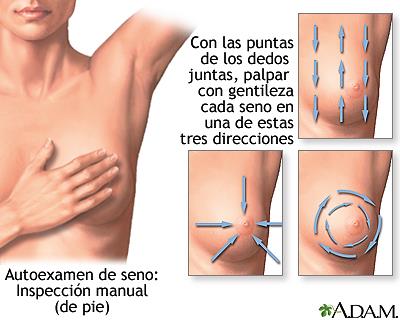 Signos de alarma
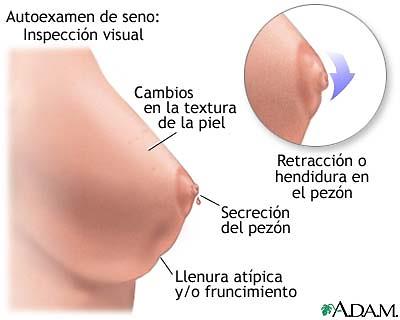 Tamizaje: riesgo promedio
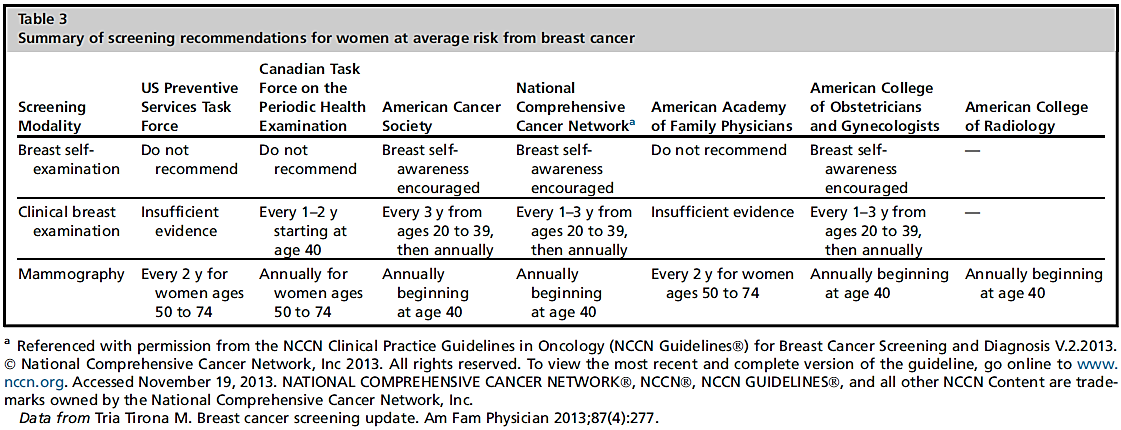 de la Cruz MS, et al. An Update on Breast Cancer Screening and Prevention. Prim Care Clin Office Pract 2014; 41: 283–306.
Situación Cáncer Cervicouterino en Panamá
Segunda tasa más alta de incidencia por cáncer en la mujer

Tasa de 46 por 100,000 habitantes para el año 2000
Tasa de 22 por 100,000 habitantes para el año 2012

 Segunda tasa de mortalidad por cáncer en la mujer
7,9  por  100,000 habitantes para el año 2012

 Desde el año 2005 el cáncer de mama ocupa el primer lugar en incidencia y mortalidad
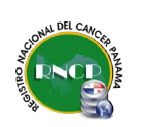 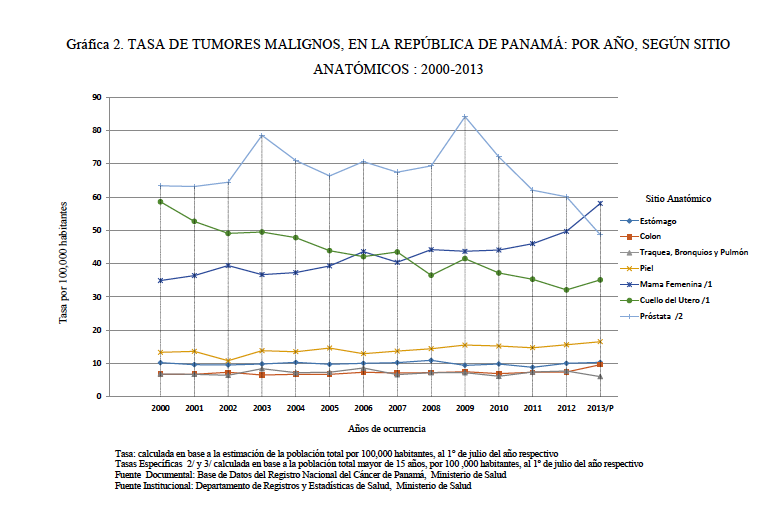 Registro Nacional del Cáncer de Panamá. Boletín Estadístico 2012.
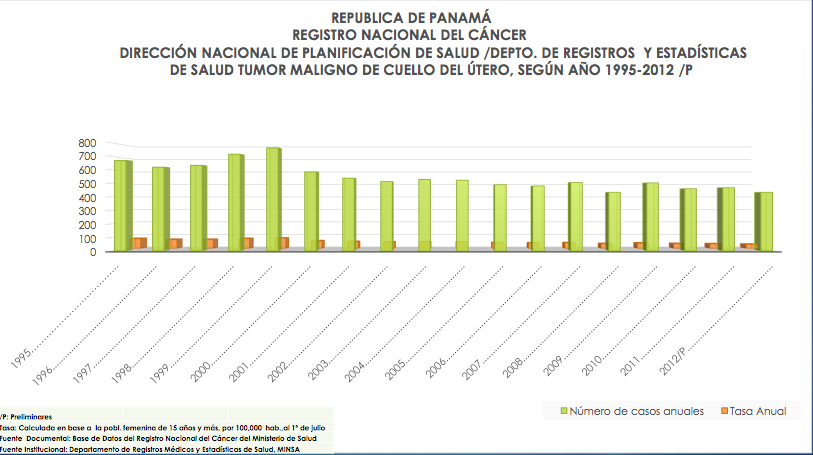 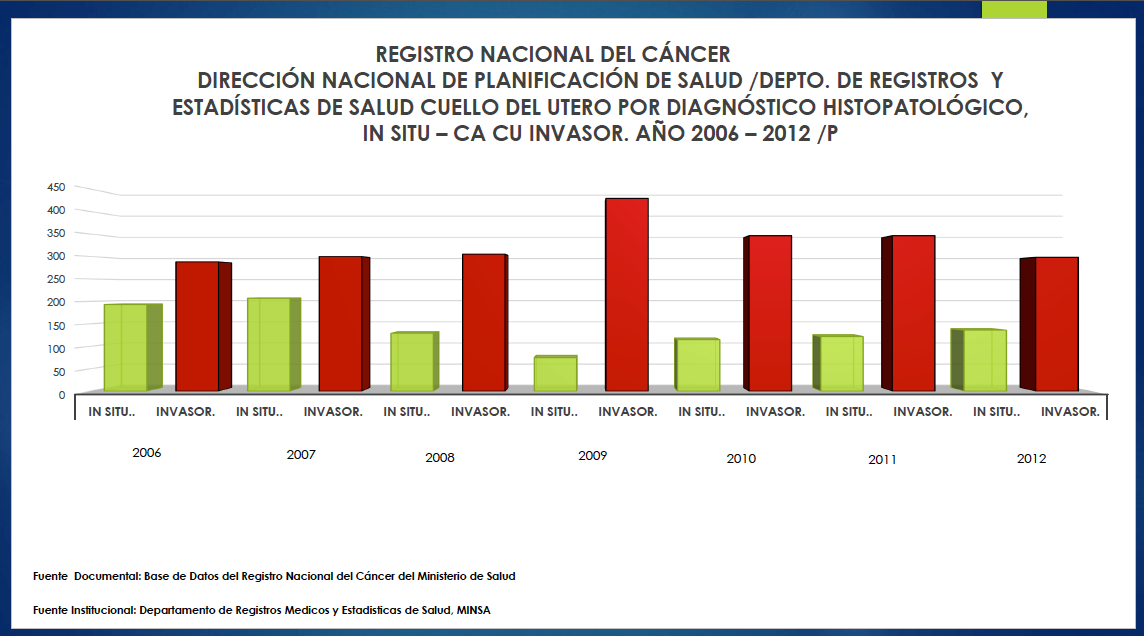 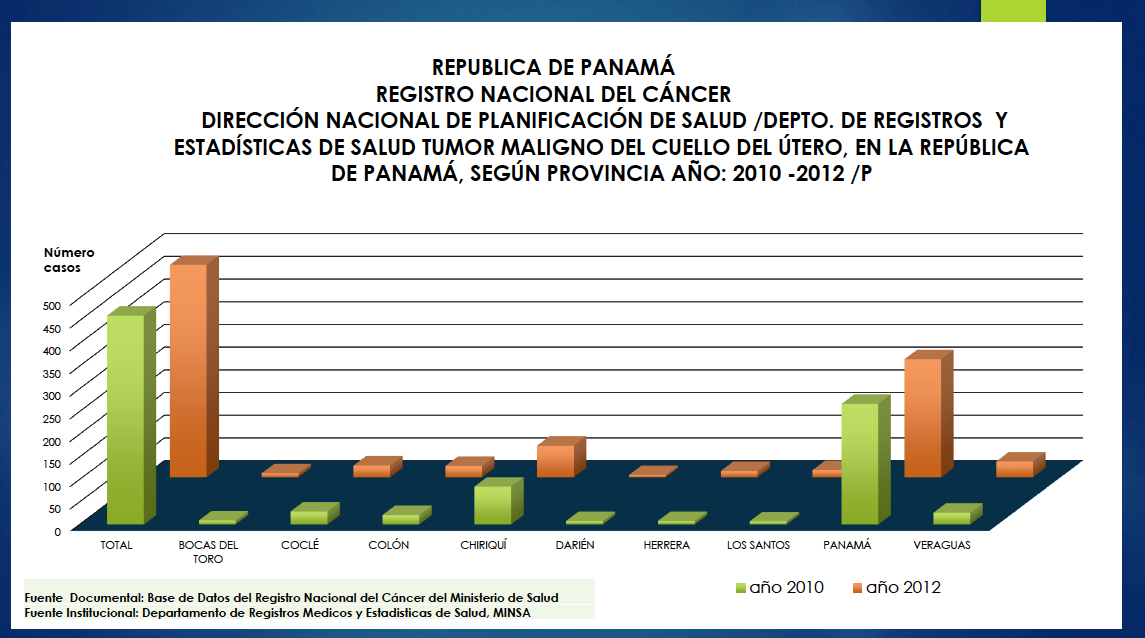 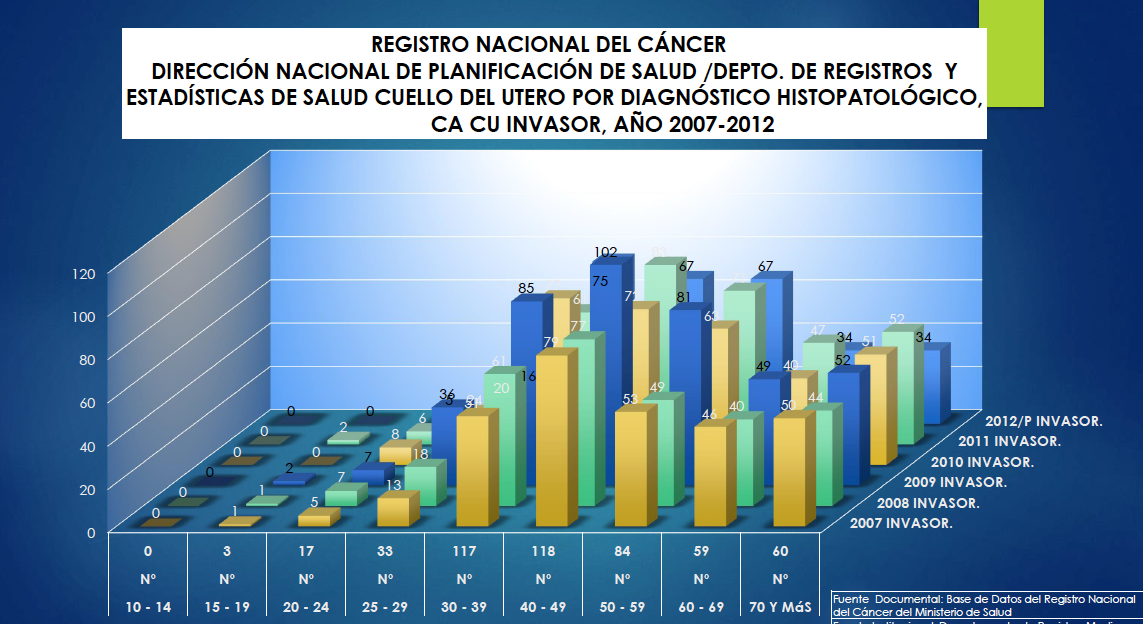 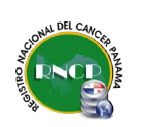 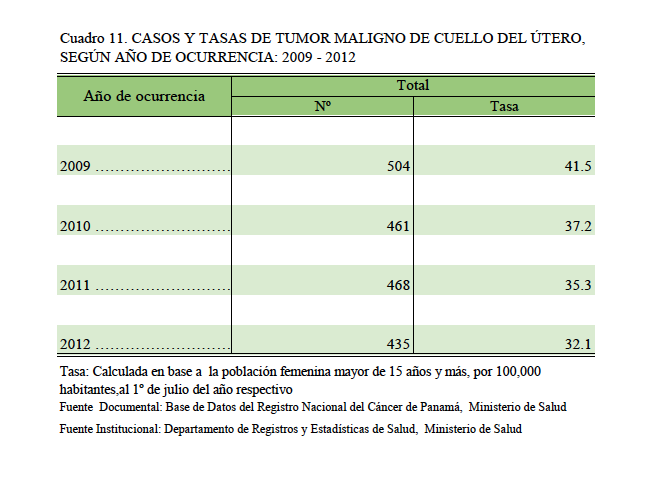 Registro Nacional del Cáncer de Panamá. Boletín Estadístico 2012.
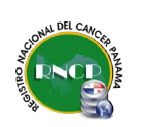 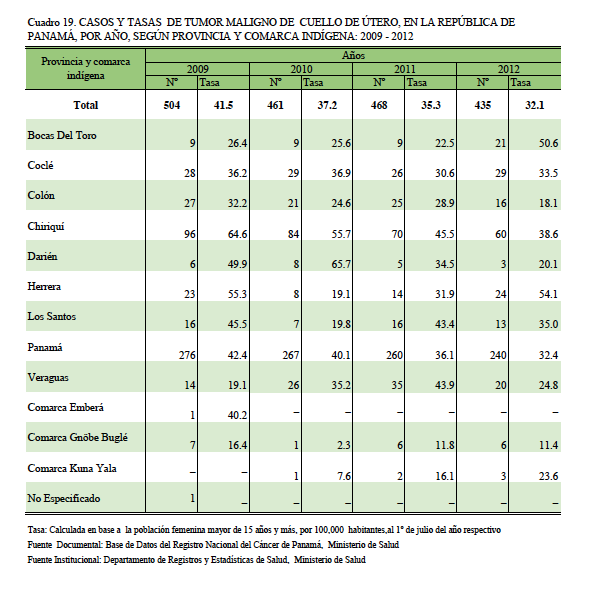 Registro Nacional del Cáncer de Panamá. Boletín Estadístico 2012.
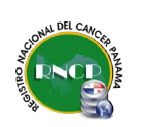 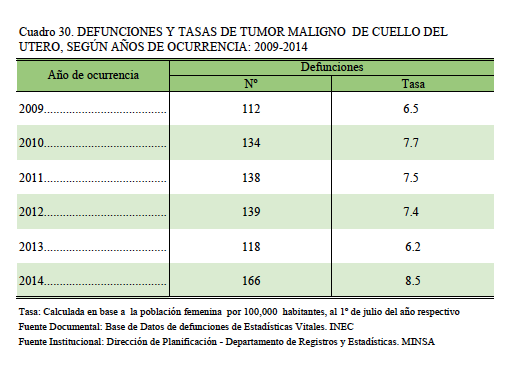 Registro Nacional del Cáncer de Panamá. Boletín Estadístico 2012.
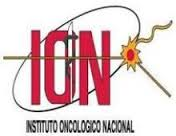 Instituto Oncológico Nacional
Grupo etario más afectado: 30 – 39 años  y 40 - 49 años

 Etapas clínicas:  51 % etapa IIIB  y 19 %  etapa IB1

 Tratamientos más radicales y mayor costo económico

Impacto emocional y en el núcleo familiar
RHC-ION, 2013.
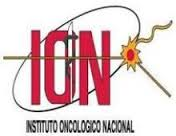 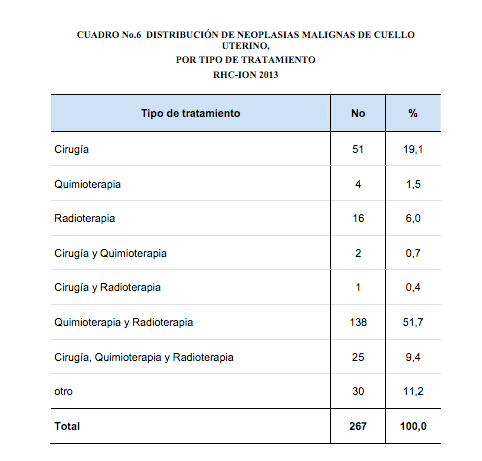 RHC-ION, 2013.
Situación Mundial: Cáncer Cervicouterino
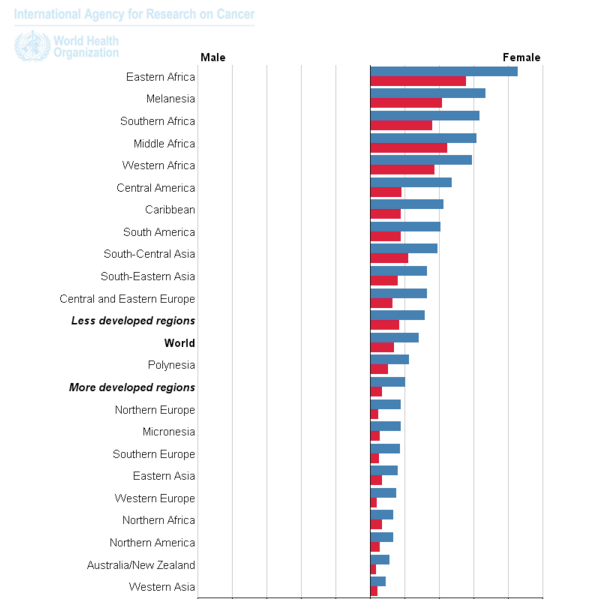 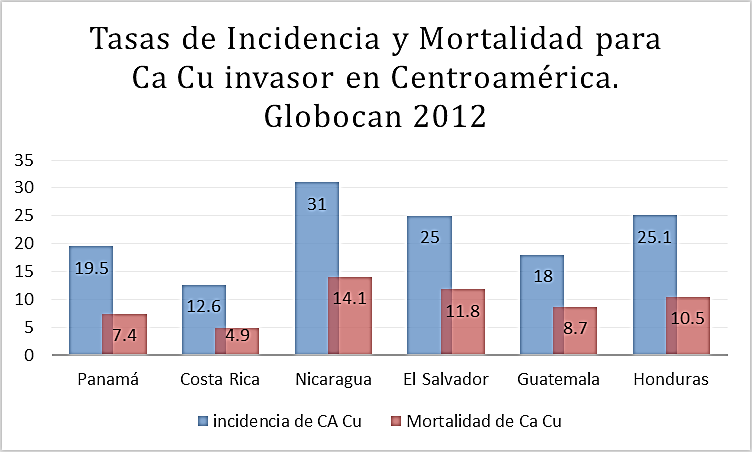 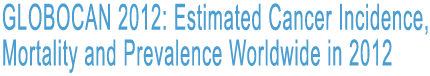 Tasa de Incidencia y Mortalidad de Ca Cu x 100 000
First
Second
Fourth
Políticas y Sistemas de Salud
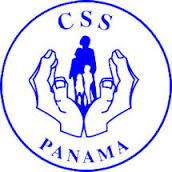 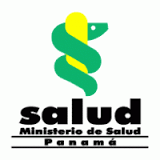 [Speaker Notes: Presencia paralela y organizados por niveles de complejidad

El Programa de Prevención, Detección y Manejo de lesiones premalignas del Cáncer Cérvico Uterino constituye un componente dentro de la Coordinación de Salud Sexual y Reproductiva del Ministerio de Salud. El programa se desarrolla en todas las instalaciones de salud del Ministerio de Salud, la Caja de Seguro Social y sus normas aplican también para el sector privado.]
Instituto Oncológico Nacional
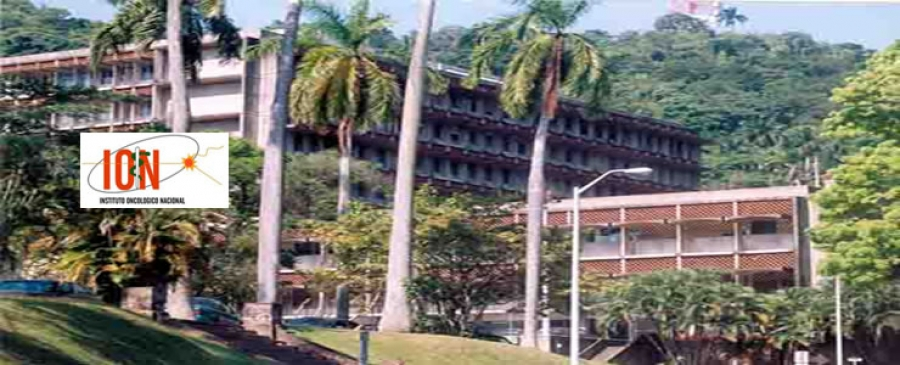 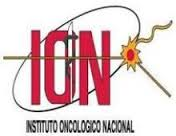 Políticas y Sistemas de Salud
Norma Nacional de toma de Papanicolau 1983

El Programa de Prevención, Detección y Manejo de lesiones pre malignas del Cáncer Cervix constituye un componente dentro de la Coordinación de Salud Sexual y Reproductiva del Ministerio de Salud. 

El programa se desarrolla en todas las instalaciones de salud del Ministerio de Salud, la Caja de Seguro Social y sus normas aplican también para el sector privado.
Políticas y Sistemas de Salud
80% de la población tiene acceso a los sistemas de salud pública

Población indígena y áreas rurales acceso limitado  a los servicios de salud
Barreras económicas
Barreras geográficas
Barreras interculturales
Infraestructura de salud, medicamentos, personal de salud
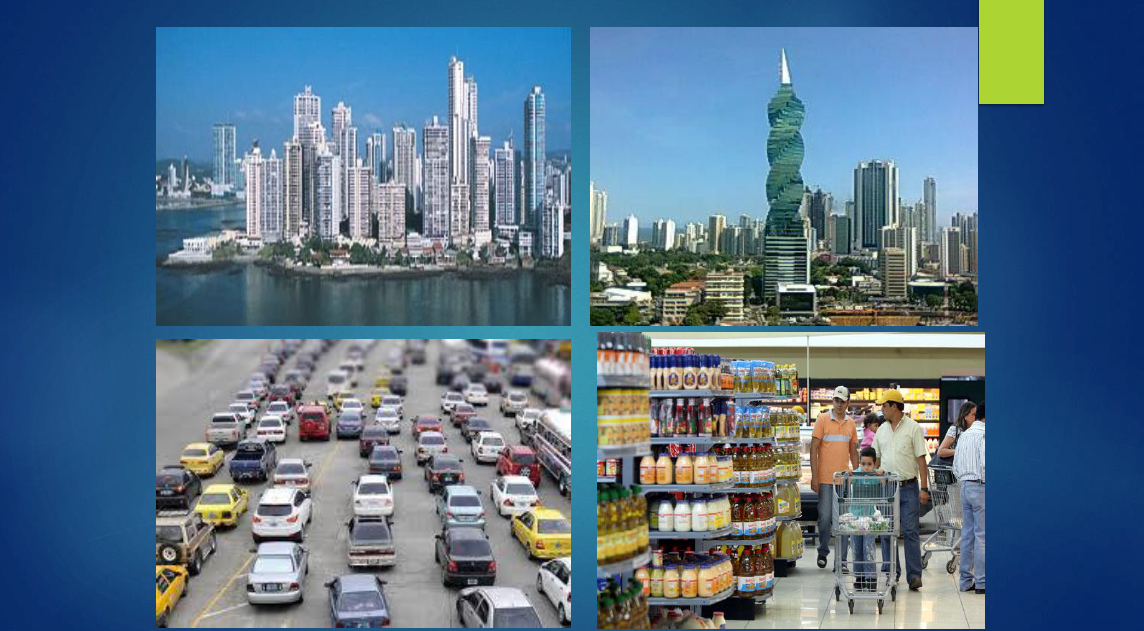 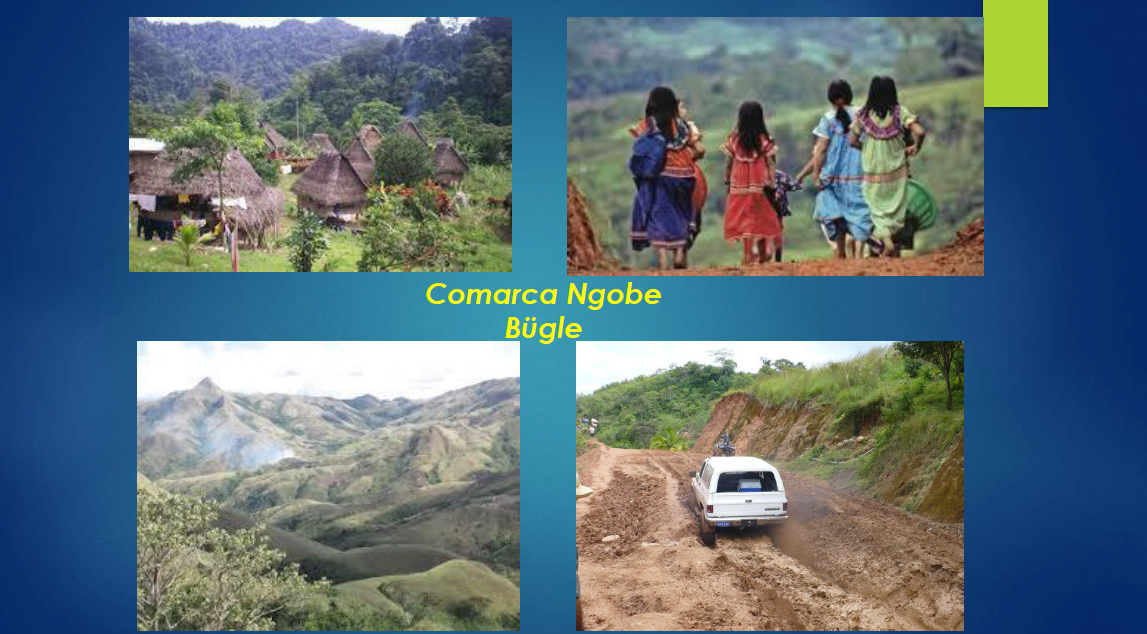 KUNA YALA
EMBERA
GNOBE BUGLE
[Speaker Notes: KUNA YALA, EMBERA, GNOBE BUGLE]
Plan de Cáncer y Registros de Cáncer
Hay un registro de cáncer?
Alcance: Nacional
Tipo de registro: Poblacional /Hospitalario
Último año con información disponible de registro: 2012

Política, estrategia o plan de acción para el cáncer
Sí o No
Primer año de implementación
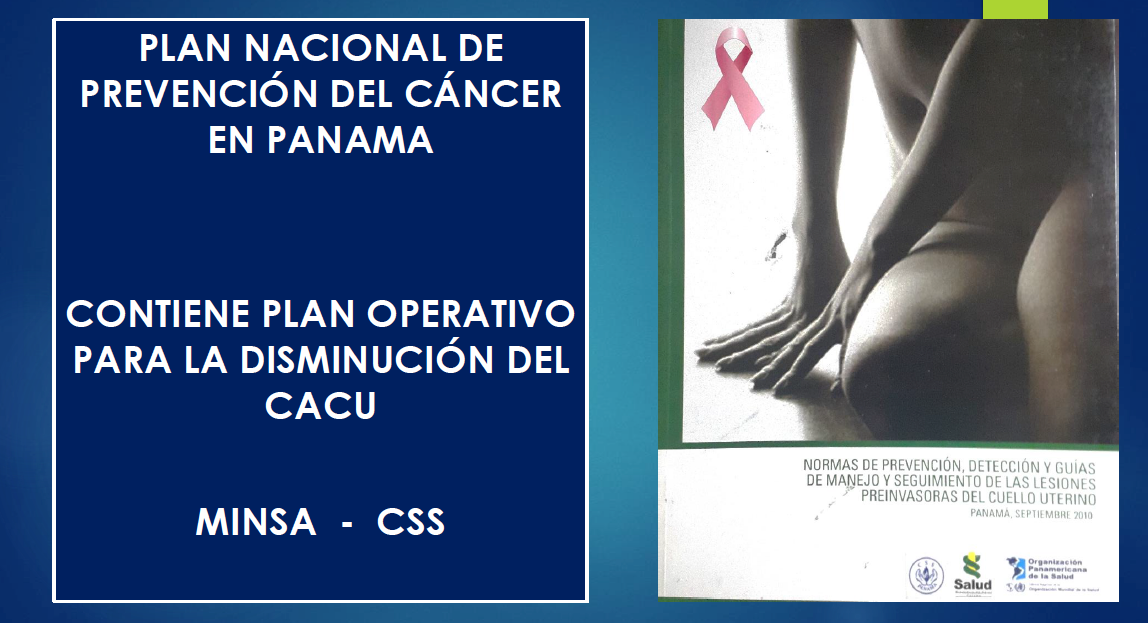 Políticas en Prevención PrimariaCáncer Cervicouterino
Educación continua: población / personal médico

Está incluida la vacuna frente al VPH en programa nacional de inmunizaciones?
Año de introducción / Población diana : 2008 / niñas de 10 años
Cobertura estimada : 67%  (año 2010), 80% (2013)
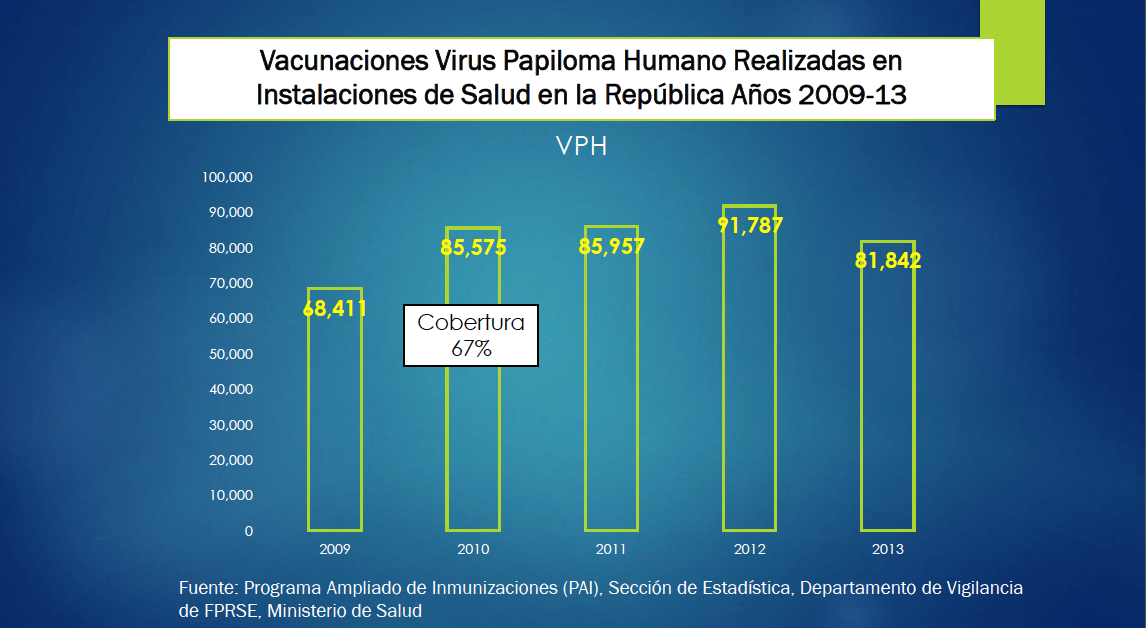 Cobertura
80%
Programa ampliado de Inmunización
2008
Niñas 10 años

2016
Se aprobó el cambio a la tetravalente
Esquema de dos dosis a niñas y niños de 10 años
Alcance de la Vacunación
A corto plazo (meses)
Tasas de infección por el VPH
Incidencia de verrugas genitales

A mediano plazo (años)
Reducción en la incidencia de lesiones cervicales (displasias)

A largo plazo (décadas)
Reducción en la incidencia y mortalidad de cáncer cervicouterino, cáncer anal y anogenital
1. Brotherton JM y cols. Primary prophylactic human papillomavirus vaccination programs: future perspective on global impact Expert Rev Anti Infect Ther. 2011; 9(8):627–639.
Seguridad de la Vacunación
Ambas vacunas tienen excelente perfil de seguridad
Dolor local principal molestia
Esclerosis Múltiple: Desencadenante
Colombia 2014: “síncopes” 
Comité evaluador no encontró asociación
Políticas en Prevención SecundariaCáncer Cervicouterino
Guías para el tamizaje del cáncer cervicouterino

Recomendaciones actuales
Citología cervical a partir de los 21 años cada 2 años
CoTest: Citología + Genotipificación VPH  entre los 30 a 64 años cada 3 años
Tamizaje Primario: Genotipificación VPH entre los 25 a 64 años cada 3 años

Disponibilidad y cobertura de los servicios de tamizaje
Sector público y privado
14,1% con citología  (2008)
Ministerio de Salud de Panamá. Normas de prevención, detección y guías de manejo y seguimiento de las lesiones pre invasoras del cuello uterino. República de Panamá. 2010
George N. Papanicolaou1883 - 1962
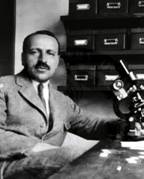 Médico griego dedicado  con doctorado en zoología sobre diferenciación sexual
Estableció la relación entre los cambios citológicos vaginales de cobayas y la ovulación
Confirmó el hallazgo de células tumorales en las secreciones vaginales de mujeres
Desarrolló la técnica de preservación y tinción
Impacto en la incidencia en EUA
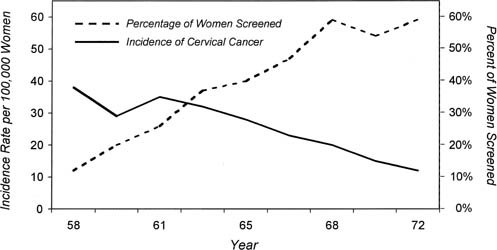 Wright TC, Ferenczy A, Kurman RJ: Carcinoma and other tumors of the cervix. In Kurman R (ed): Blavstein’s Pathology of the Female Genital Tract. 5th ed. New York, Springer-Verlag, 2002.
Razones del éxito
Programa organizado

Cobertura adecuada

Flujograma de atención

Tratamiento adecuado

Seguimiento
Pruebas de cribado
Citología cervical
Convencional
Medio líquido (mejora la visualización)
Permite pruebas genéticas
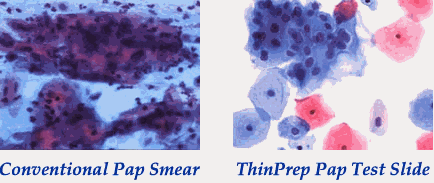 Defectos del cribado
Pobre cobertura
Garantizar cribado a población de más riesgo

Inadecuada interpretación de los hallazgos
Tratamiento excesivo 
Seguimiento inadecuado
Hacia dónde vamos en Salud Pública?
Flujograma
Énfasis en mujeres entre 25 a 64 años
DNA-PVH AR
Resultado negativo permite espaciar más de 5 años el cribado
Resultado positivo se indica el Pap y manejo de acuerdo a resultados
Citología
Cada 3 a 5 años
Resultados inespecíficos son indicación de DNA-PVH AR
Pruebas innovadoras
Detección de RNA viral
E6/E7
Detección de efectos del virus
Tinciones de Inmunohistoquímica
Ki-67
P16
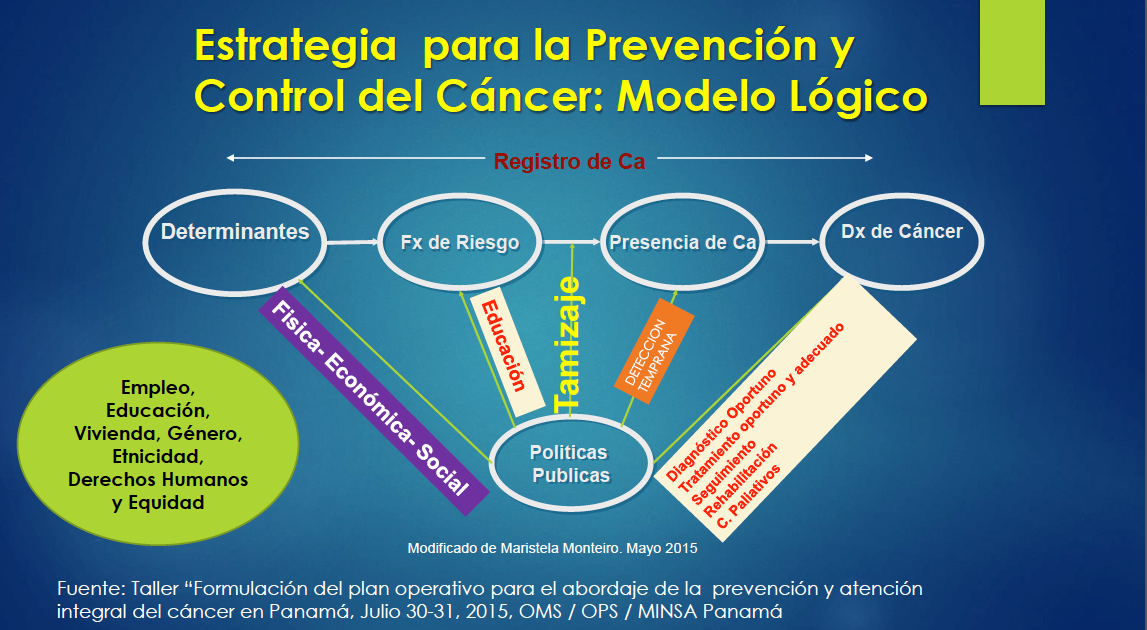 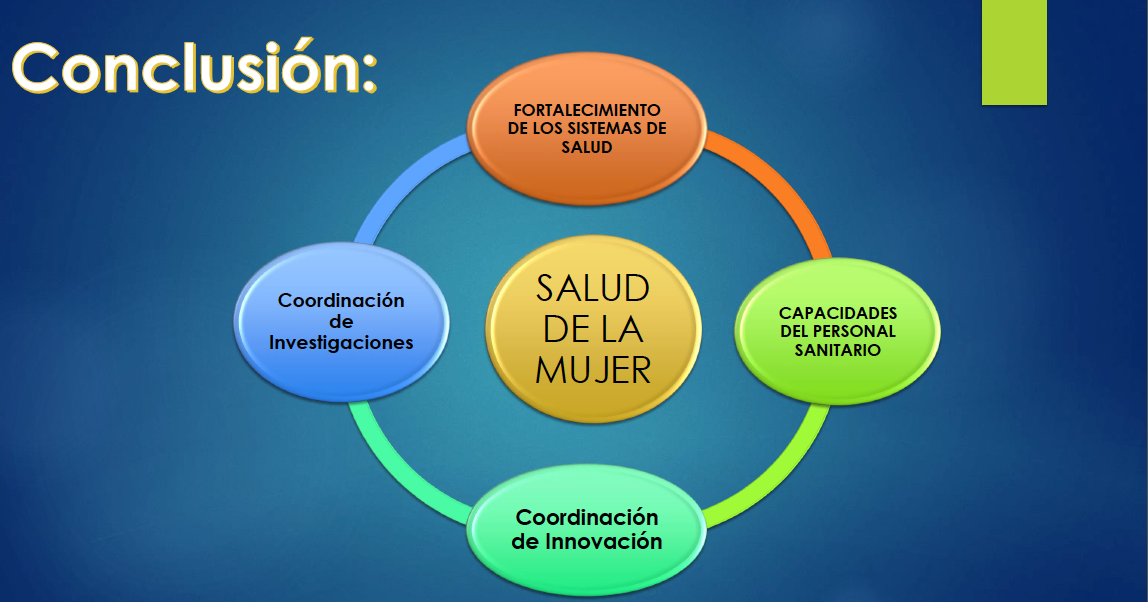 Conclusiones
El éxito de un programa de cribado depende de la cobertura de la población de riesgo

Las nuevas pruebas permiten mejorar la cobertura y espaciar el tiempo del cribado

Expectativas del programa de vacunación VPH 

A futuro los marcadores permitirán afinar los diagnósticos y disminuir las intervenciones innecesarias
GRACIAS POR SU ATENCIÓN
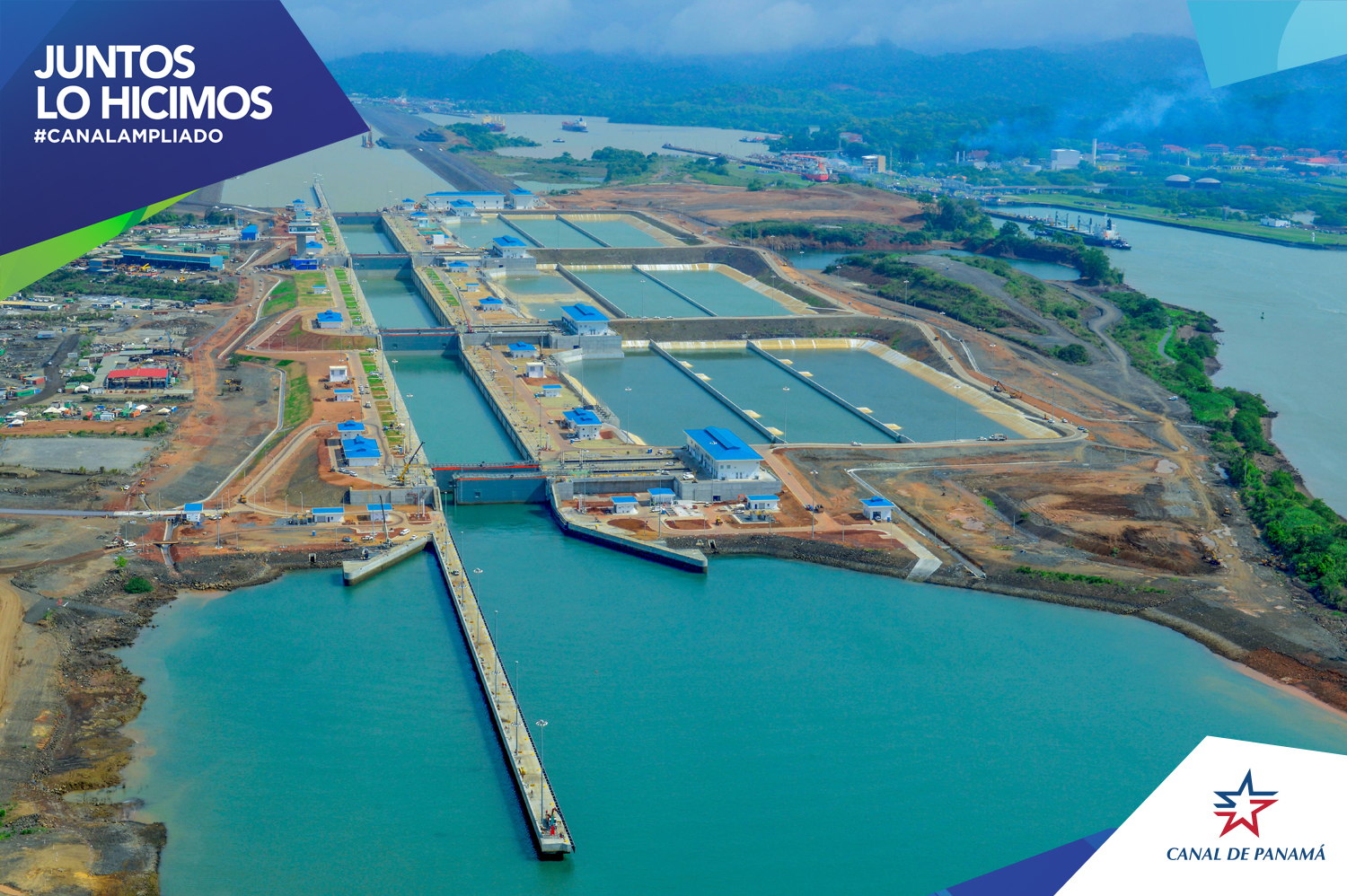